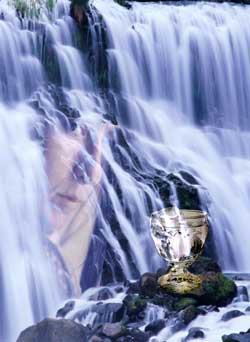 « У тебя нет ни вкуса, ни цвета, ни запаха,
тебя  невозможно описать, тобой наслаждаются, не ведая, что ты такое!
Нельзя сказать, что ты необходима для жизни!
Ты  -  сама жизнь!» 

                Антуан де Сент Экзюпери
Способна    находиться
в    трёх    состояниях
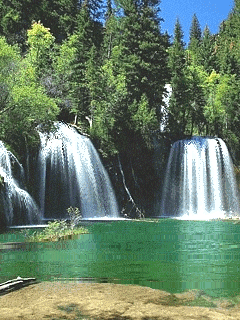 пар
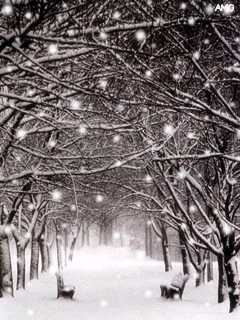 В  газообразном
В  жидком
В  твёрдом
Осадки –
снег
Ветер
Конденсация пара
Ледники
Осадки –
дождь
Реки
Грунтовые воды
Суша
Родник
Испарение
Океан
Подземные воды
Круговорот воды в природе – всемирный процесс
Вода в природе.
Туман, 
 облака, осадки
Молоко над речкой плыло,
Ничего невидно было.
Растворилось молоко-
Стало видно далеко.
туман
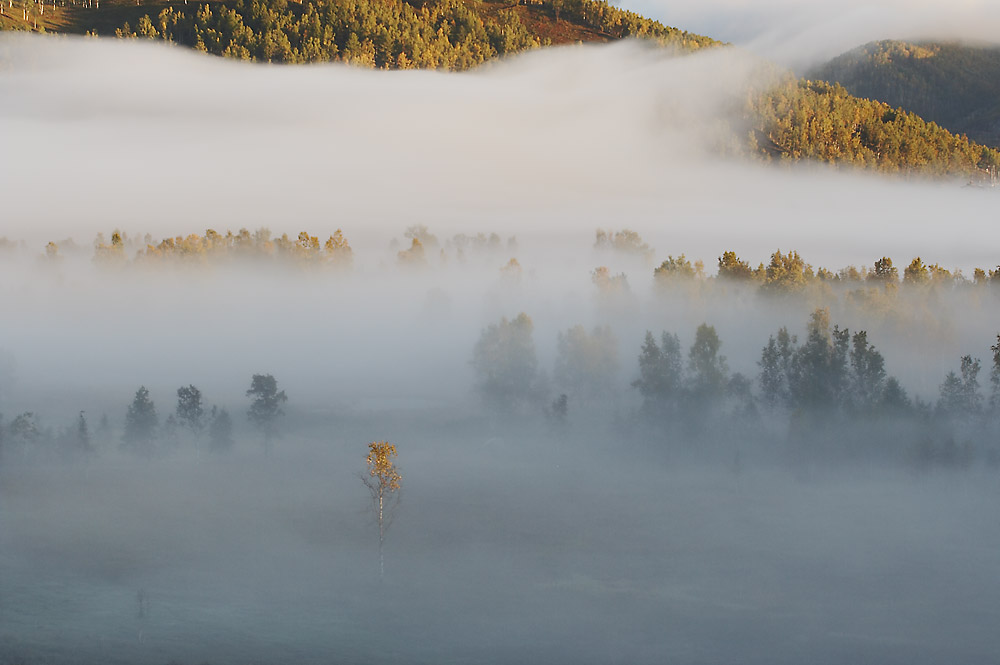 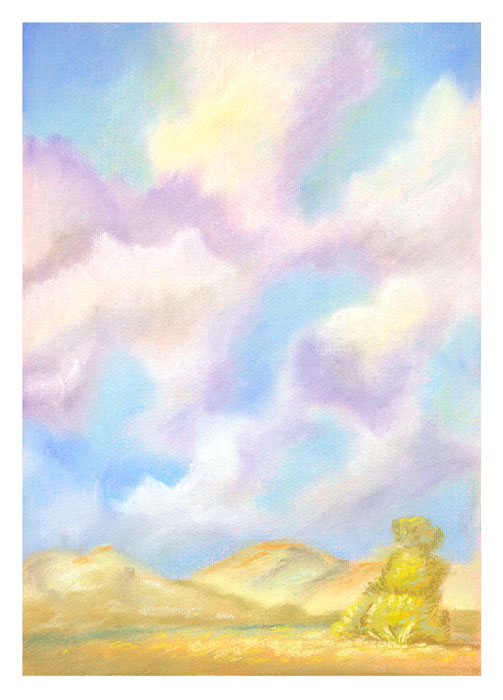 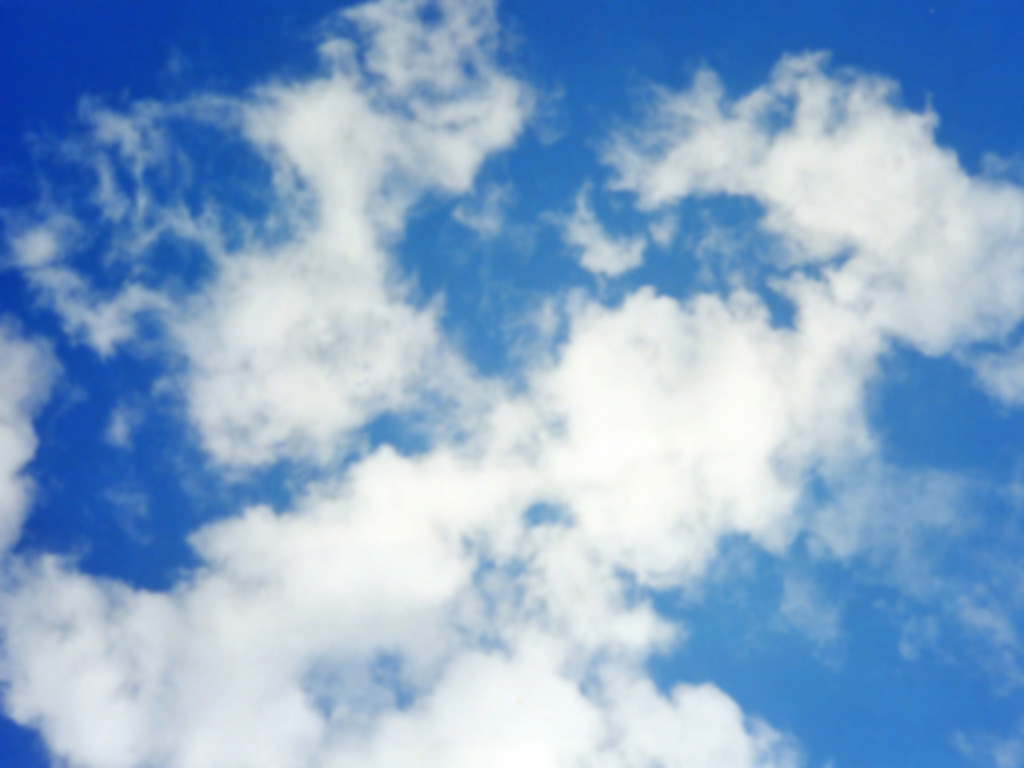 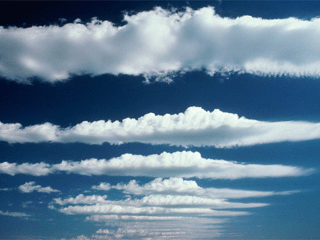 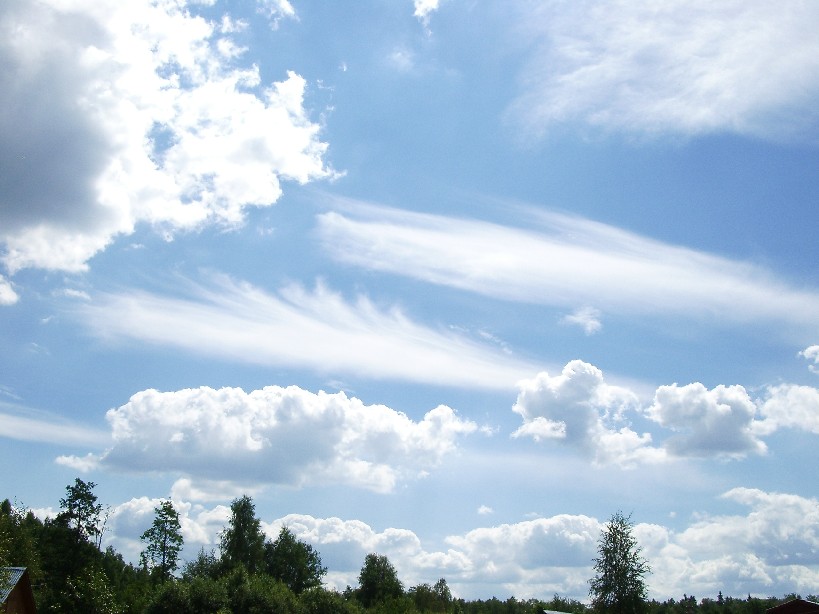 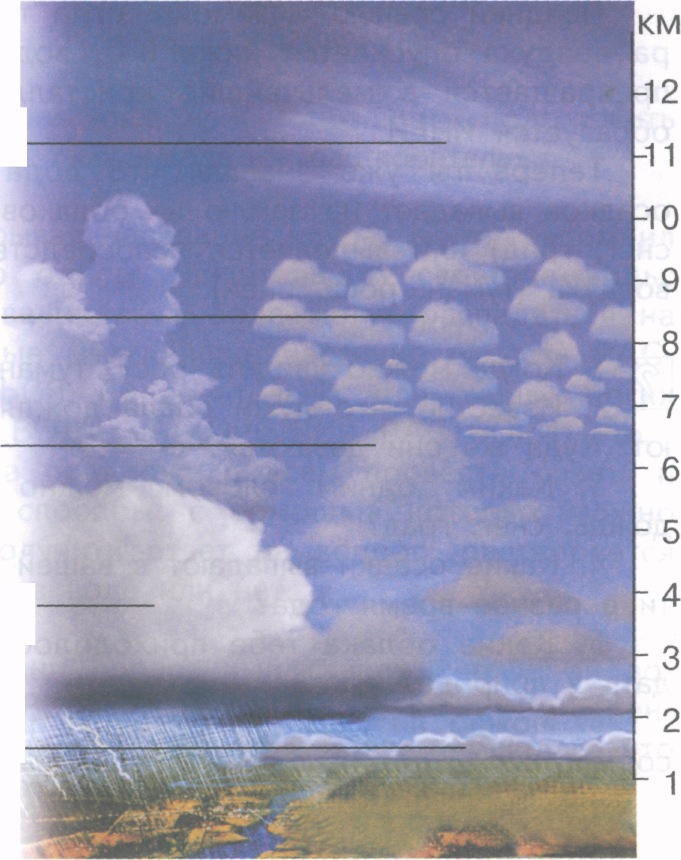 Перистые
Высоко-
кучевые
Кучевые
Дождевые
Слоистые
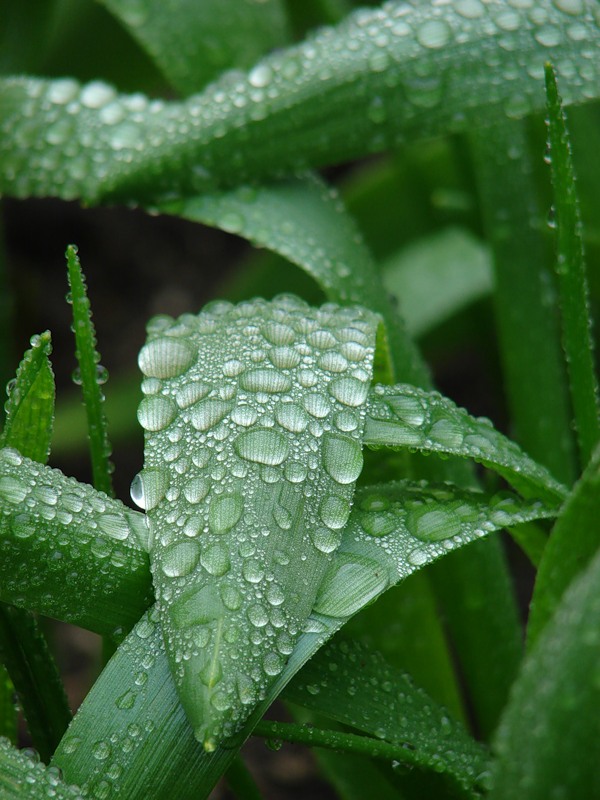 Если воздух полон влаги,
Плюс холодная трава,
То на ней в полях, в овраге
Появляется …
роса
На ветвях деревьев и на строениях,
Когда наступит холод зимний,
Произойдёт морозов усиление,
И изморозь появиться
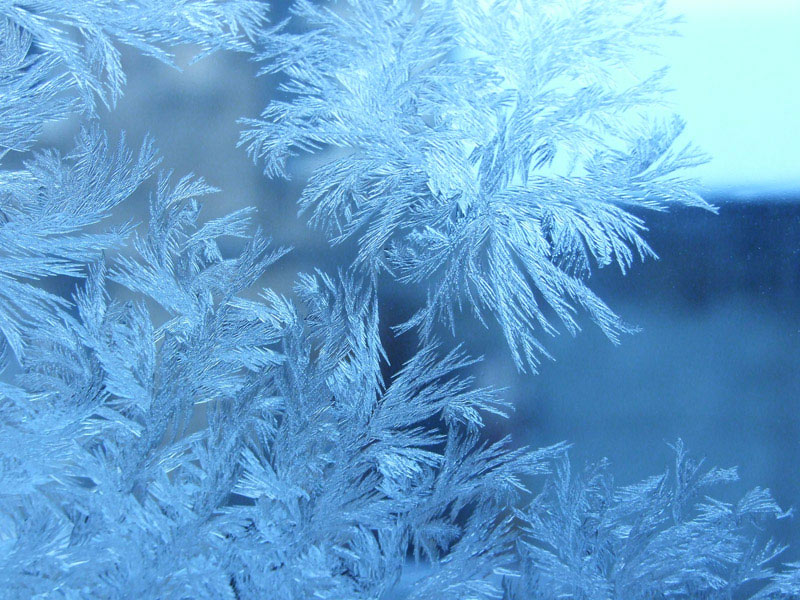 иней
Работу выполнил
учитель начальных классов
Рябович Елена Владимировна